Student Learning Outcomes
Documenting Our Impact on 
Student Success
The Bigger Picture
Student Learning Outcomes (SLOs)
Student Services
Course Instruction
What is an SLO? Student Learning Outcome
Assessment done at the course level;

A tool to help determine 

if students are learning what it is that you want them to learn;

Have achieved the skills and skill sets that are important for success in a class or in a program;

If improvements need to be made in instruction, assessments, materials selection, etc.;

If there are “holes” in the course or program curriculum.
What SLOs Are NOT
SLOs are NOT anything different than what a good instructor already does. 

SLOs are NOT used to take punitive measures against instructors.

SLOs are not Institutional Learning Outcomes (ILOs).
Involvement!
We NEED to have you involved!

We WANT you to be involved!

WE VALUE YOUR INPUT!
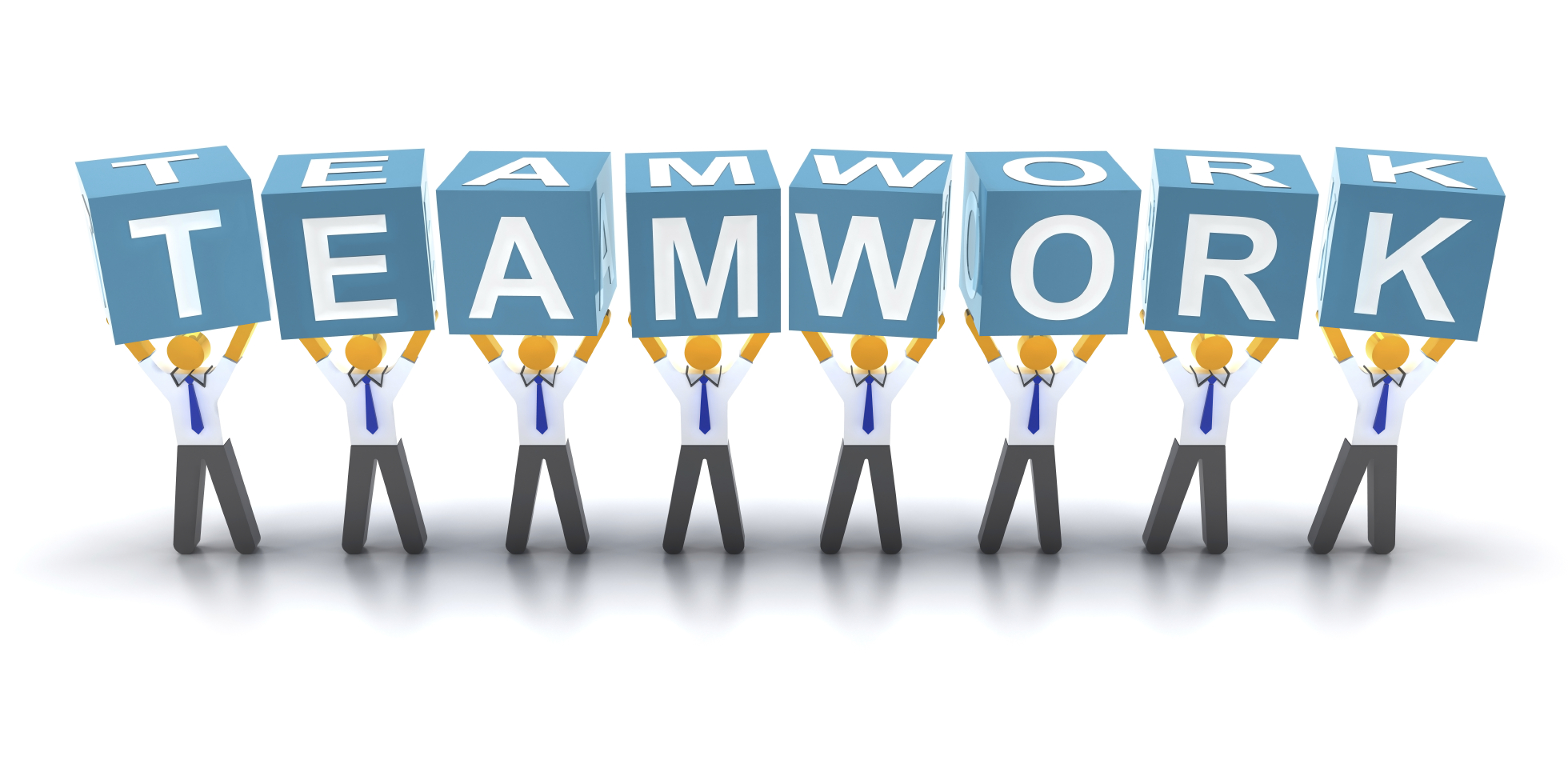 Responsibilities
List ALL SLOs on your syllabus. 

Assess the SLO(s) for your class that are being done during the term.  

Give the data to the lead instructor.  

If you are the only instructor for a course, or the Lead Instructor, turn in your Cycle Assessment form at the end to the semester. 

Not all classes will have an SLO to be assessed. Your department chair will let you know!
CONTACT
If you have questions about the SLO process, please feel free to contact me!    
Sydney.rice@imperial.edu
355-6228
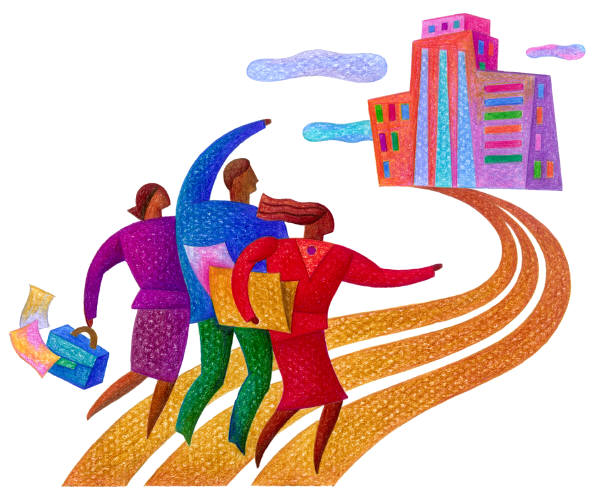